Гелиостанции. Использование солнечной энергии.
Содержание:
Понятие и сущность солнечной энергии;
Положительные аспекты использования солнечной энергии;
Отрицательные аспекты использования солнечной энергии;
Современное состояние развития использования гелиостанций в России и зарубежом.
Понятие и сущность солнечной энергии
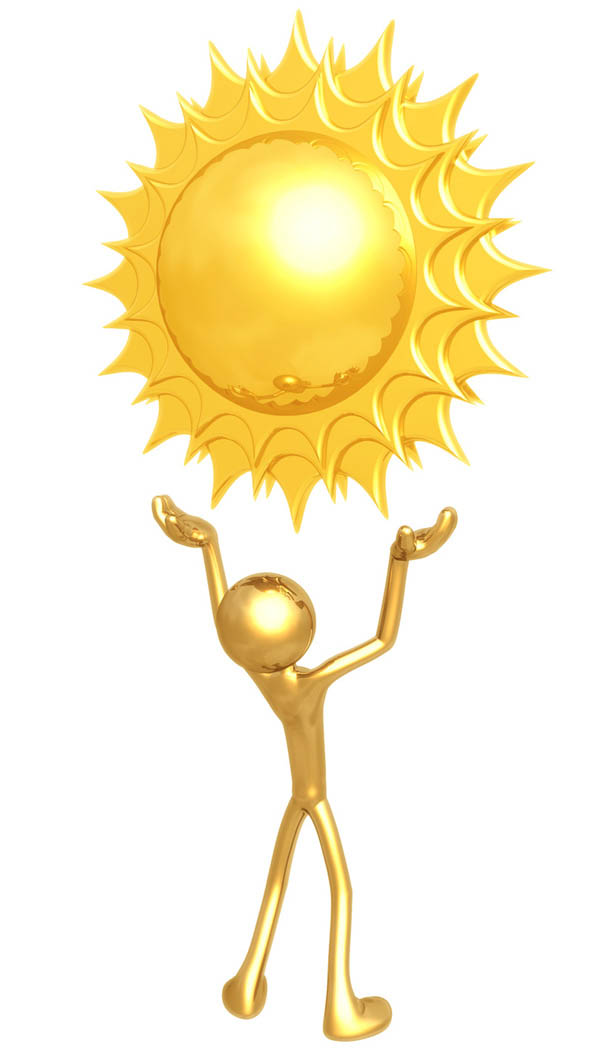 Солнечная энергия это:
Прямое преобразование в электрическую энергию (фотоэлектричество).
Преобразование в электроэнергию (термодинамический цикл).
Понятие и сущность солнечной энергии
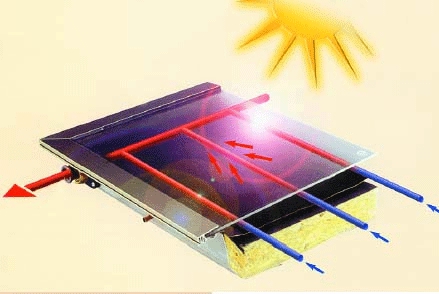 Также солнечная энергия это:
Преобразование в тепловую энергию (солнечные коллекторы).
Принцип работы установленных солнечных коллекторов.
Понятие и сущность солнечной энергии
Основным аспектом в использовании гелиостанций является повышение  экологической безопасности в локальных территориях, т.е. снижение вредных выбросов от электрических и котельных установок в городах со сложной экологической обстановкой, в местах массового отдыха населения, санитарно-курортных местностях и заповедных зонах.
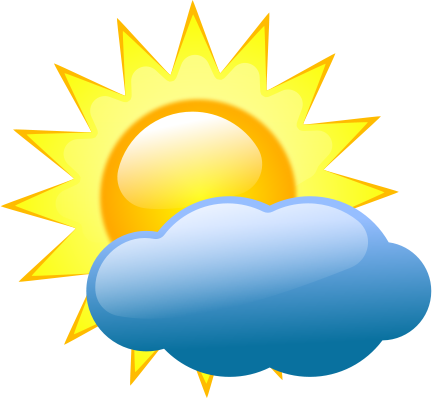 Положительные аспекты использования солнечной энергии
возобновляемая энергетика (ВЭ) – это наиболее быстрый и дешевый способ решения проблем энергоснабжения (электроэнергия, тепло, топливо) удаленных труднодоступных населенных пунктов, не подключенных к сетям общего пользования, фактически речь идет о жизнеобеспечении 10 – 15 млн. человек;
сооружение энергетических установок возобновляемой энергетики – наиболее быстрый и дешевый способ энергообеспечения предприятий малого и среднего бизнеса, а это дополнительные рабочие места.
Положительные аспекты использования солнечной энергии
крупные объекты возобновляемой энергетики – это сокращение дефицита мощности и энергии в дефицитных энергосистемах, т.е. устранение препятствий в развитии промышленности;
развитие возобновляемой энергетики – это развитие инновационных направлений в промышленности, расширение внутреннего спроса на изделия машиностроения, а также расширение экспортных возможностей. Только на основе расширения внутреннего спроса возможно устойчивое развитие страны, как справедливо утверждают настоящие экономисты всех общественных формаций.
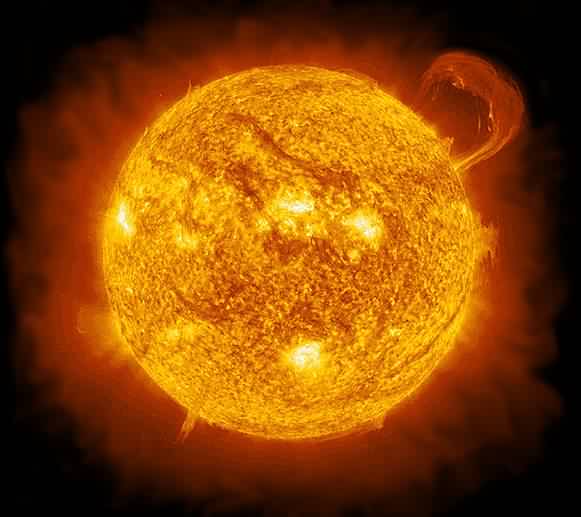 Положительные аспекты использования солнечной энергии
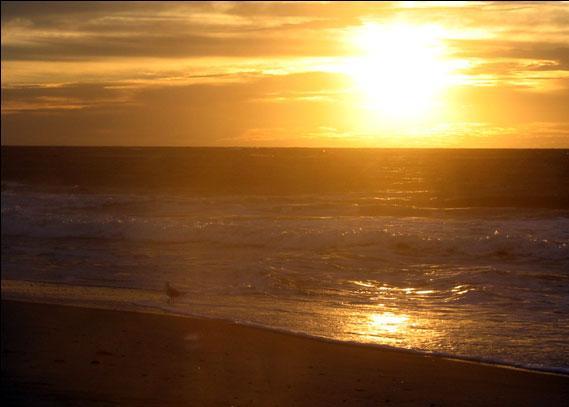 сооружение объектов возобновляемой энергетики не требует больших единовременных капитальных вложений и осуществляется за короткое время (один – три года), в отличии от 5 – 10 летних периодов строительства объектов традиционной энергетики;
Отрицательные аспекты использования солнечной энергии
Отрицательные аспекты использования солнечной энергии
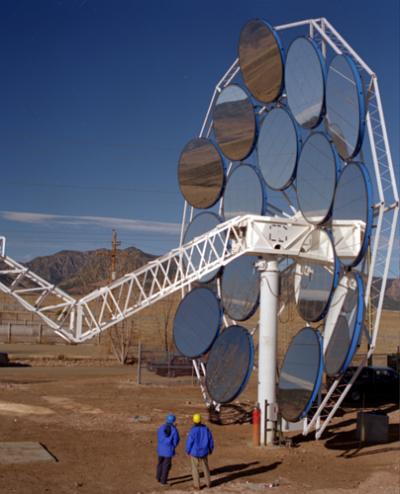 нестабильность производства энергии;
низкая плотность энергии;
Отрицательные аспекты использования солнечной энергии
малая мощность ветростанции (по сравнению с традиционными электростанциями);
высокая наукоемкость технологии выработки энергии.
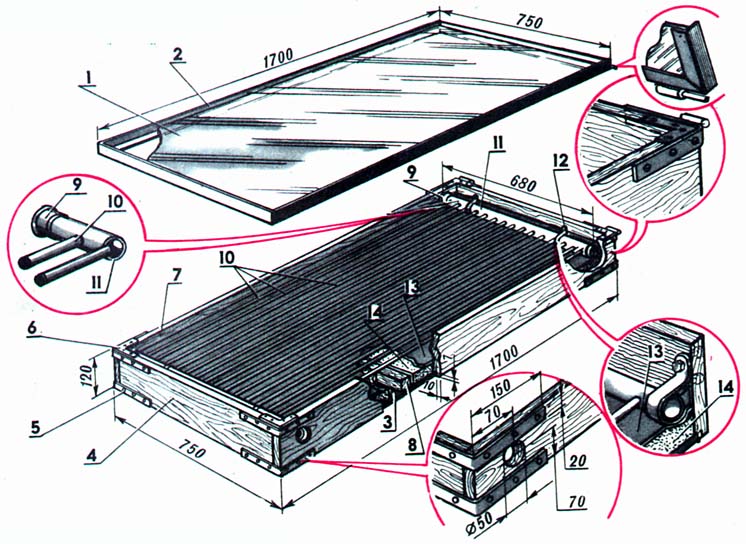 Отрицательные аспекты использования солнечной энергии
дороговизна оборудования и вырабатываемой энергии; 
необходимость резервирования мощности гелиостанций.
Современное состояние развития использования гелиостанций в СНГ и за рубежом.
Перечень действующих и строящихся солнечных термодинамических станций, мощностью 100 МВт и более
Современное состояние развития использования гелиостанций в СНГ и зарубежом.
Современное состояние развития использования гелиостанций в СНГ и зарубежом.
Создание электромобилей, с возможностью сбора солнечной энергии и автономной работы, также является приоритетным направление в развитии солнечной энергетики
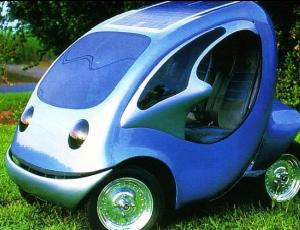 Современное состояние развития использования гелиостанций в СНГ и зарубежом.
Полное количество солнечной энергии, поступающей на поверхность Земли за неделю, превышает энергию всех мировых запасов нефти, газа, угля и урана . И в СНГ наибольший теоретический потенциал, более 2000 млрд. тонн условного топлива (т.у.т.), имеет солнечная энергия . Несмотря на такой большой потенциал в новой энергетической программе России вклад возобновляемых источников энергии на 2000 г определен в очень малом объеме - 15-19 млн.т у.т.
Доля использования солнечной энергии в структуре выполнимых источников энергии
Современное состояние развития использования гелиостанций в СНГ и зарубежом.
На практике солнечные коллекторы желательно применять не в качестве основного источника ГВС, а в качестве устройства для подогрева воды, поступающей в отопительную установку. В этом случае расход топлива резко снижается. При этом обеспечивается бесперебойная подача горячей воды и экономия средств на ГВС и отопление дома, если это дом для постоянного проживания. На дачах, в летнее время, для получения горячей воды, применяются различные виды солнечных коллекторов. От коллекторов заводского изготовления до самодельных устройств, изготовленных из подручных материалов. Различаются они, прежде всего, по эффективности. Заводской эффективнее, но стоит дороже. Практически бесплатно можно сделать коллектор с теплообменником от старого холодильника.
Кремниевые технологии производства солнечных модулей:
поликристаллический кремний (ПКК) и тонкие пленки
Кремниевые технологии производства солнечных модулей:


	КРЕМНИЙ
Необходимое количество Si на 1 модуль:

		толщина кремниевой
	пластины ~200 микрон
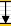 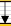 Трихлорсилан

Поликремний
Моносилан
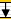 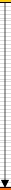 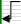 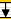 кремниевая
	пластина
1/600
	толщина кремниевой
		пленки ~0,3 микрон
кремниевая
Мульти/монокристаллический
		кремний

	Пластины
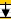 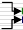 пленка
	электрод
электрод
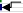 Фотоэлектрические
преобразователи (ФЭП)


		Солнечные модули
модуль на базе
тонкопленочных
		технологий
модуль на базе
	классической
		технологии
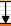 Солнечные модули
Преимущества «тонкопленочных» модулей:
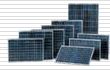 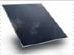 Производство солнечных модулей по технологии
тонких пленок позволяет избежать нескольких
переделов (по сравнению с традиционной
технологией), что значительно сказывается на
капитальных затратах при строительстве нового
завода
Модули, произведенные по
традиционным технологиям на базе ПКК
Модули, произведенные по
тонкопленочным технологиям
Толщина слоя Si в тонкопленочном модуля в 600 раз
(!) меньше толщины Si слоя в модуле,
произведенном по традиционной технологии, что
значительно сказывается на экономии основного
сырья при производстве
Большая надежность в жарком климате
Традиционные
технологии на базе
			ПКК
		15% - 17%
Тонкопленочные
	технологии
		7% - 10%
Эффективность   модуля
Мощность
~150 Вт/м2
~120 Вт/м2
Низкий уровень эксплуатационных расходов
Лучший коэффициент деградации
Возможность BIPV использования
Современное состояние развития использования гелиостанций в СНГ и зарубежом.
Мировое производство модулей  (Источник: EPIA)
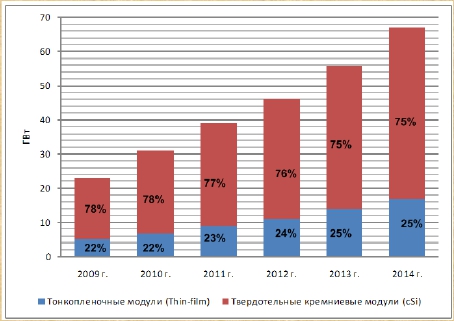 Соотношение спроса и предложения
на солнечные модули
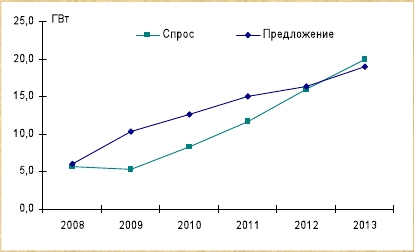 Современное состояние развития использования гелиостанций в СНГ и зарубежом.
в    СНГ    
 В целом          по          СНГ          доля          электроэнергии,    вырабатываемой    на    ВИЭ,    составляет    1%    (2008г.).        
 Распоряжение      Правительства      России      (январь      2009г.):      к    2020    доля    ВИЭ    вырастет    до    4,5%    (включая    малые    ГЭС    
		до    25    МВт).
в    мире    
   ЕС:    20%    к    2020    г.    (директива    ЕС)    
   США:     22%     к     2020г.     (прогноз     Министерства    
	энергетики    США)    
 В мире:    380    ГВт    в    2010г.    (прогноз    IEA)
Ключевые    факторы    развития    

   Ориентированность     государства     на     развитие    
		ВИЭ:           «России           необходимо           развивать    
		возобновляемые            источники            энергии»-­‐
		Президент    РФ    Медведев    Д.А.    (май    2010    г.)    
   до       1       сентября       2010       г.       принять       меры,    
		направленные    на    обязательное    приобретение    
		электроэнергии,                  выработанной                  с    
		применением      ВИЭ,      по      ценам      свободного    
		рынка     и     на     обеспечение     включения     ВИЭ     в    
		генеральную       схему       размещения       объектов    
		электроэнергетики    (Поручение    Президента    РФ    
		по             итогам             заседания             президиума    
		Государственного              совета              Российской    
		Федерации    27    мая    2010    г.)
Спасибо за Внимание!